2024 Meauxmentum Summit
Direction via Reflection
Jessica Rabb PhD
Biology, First Year Experience 
Nashville State Community College
First Year Experience Class @ Nashville State
Academic and Career Pathway Planning Focus
Value of my Pathway
Degree/Major Value
Classes Value
Motivate Lab @ UVA @ Nashville State (2018)
Linked by College System of Tennessee
Learning Mindset GPS
START
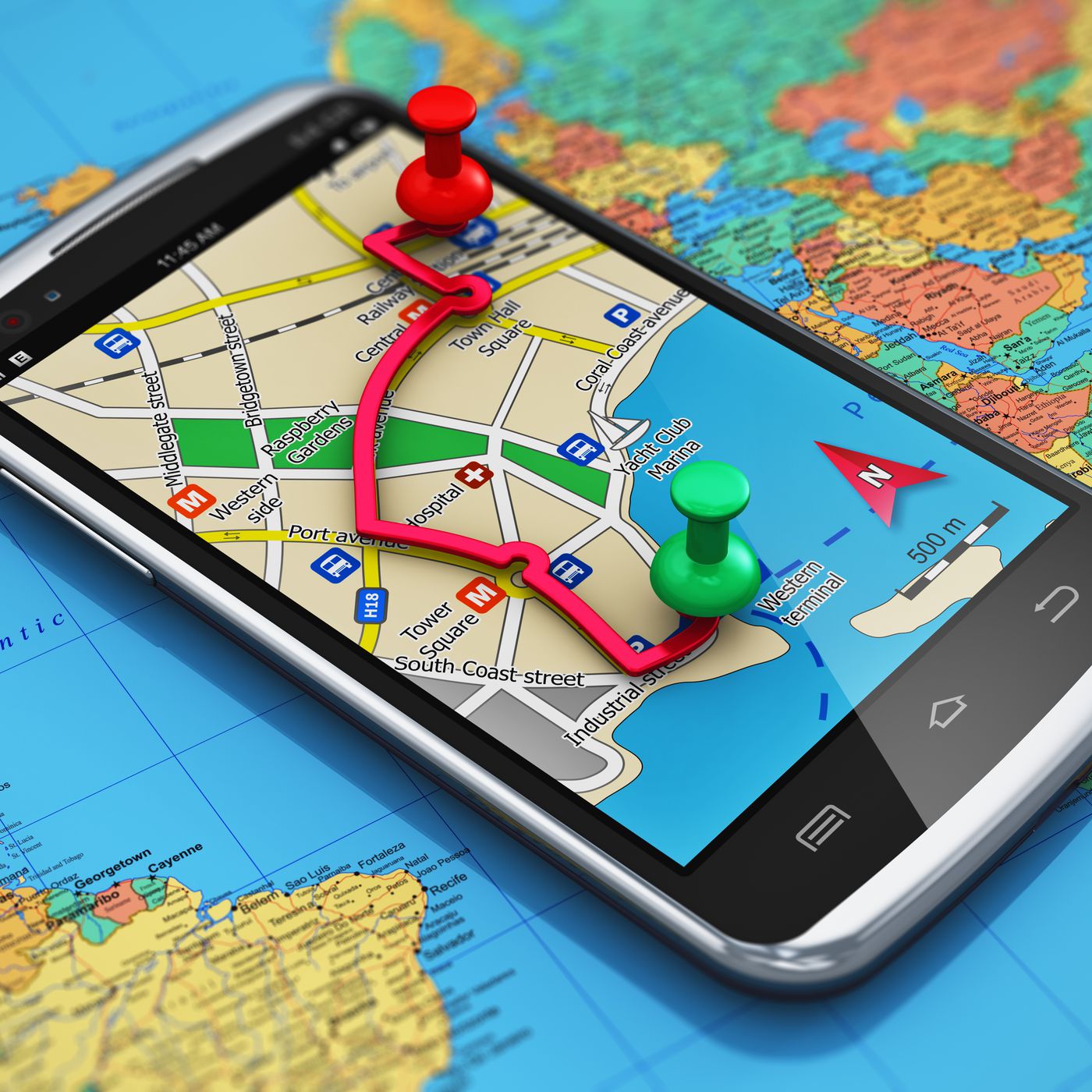 Growth 
– I can learn this
Purpose 
– I want to learn this
Sense of Belonging
 – I belong in this learning community
FINISH
Mindset GPS in the FYE Class
START
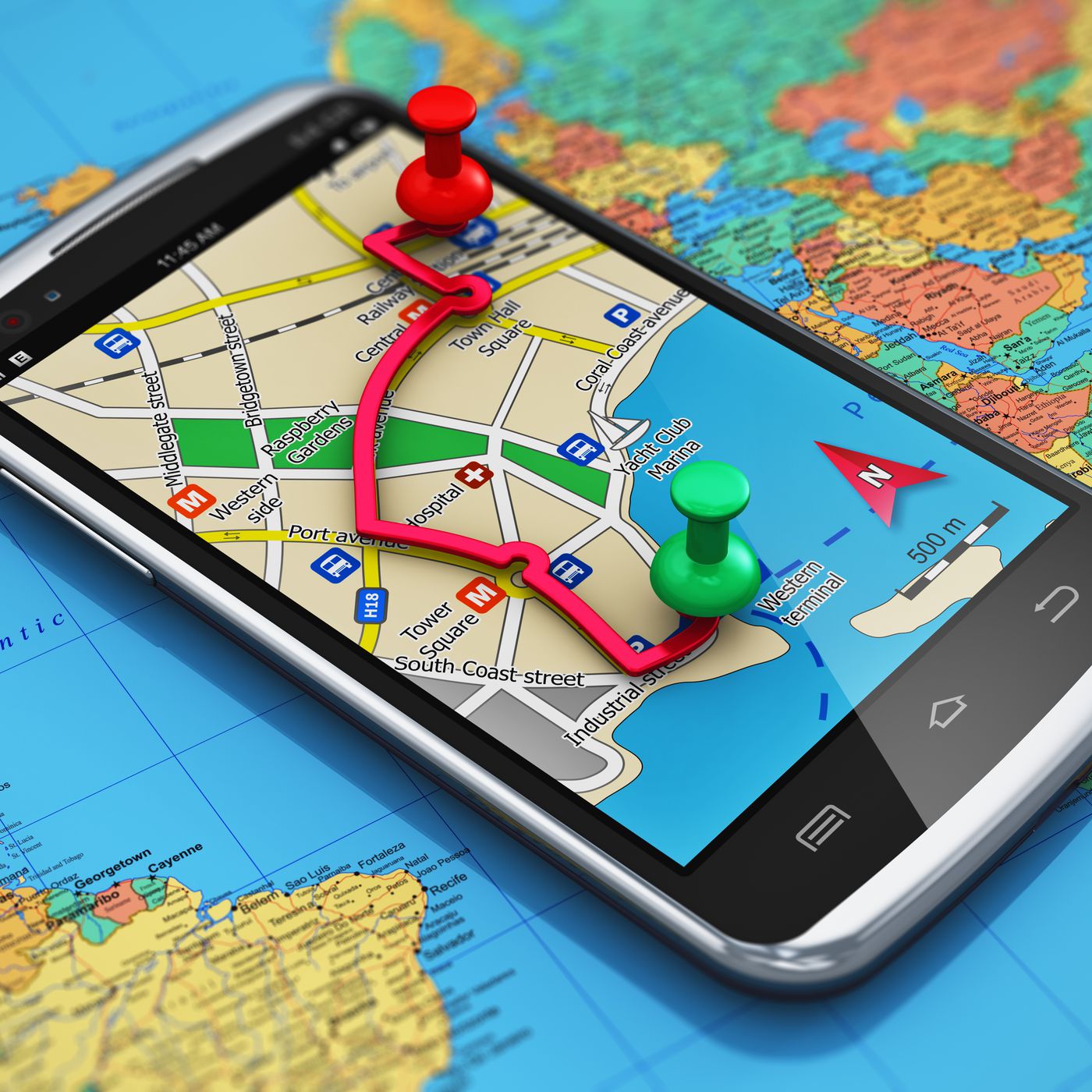 Growth 
– I can get better at college
Purpose 
– I want to be in college
Sense of Belonging
 – I belong in college
FINISH
COLLEGE
Value of My Pathway
Pathway GPS beyond an FYE Class
START
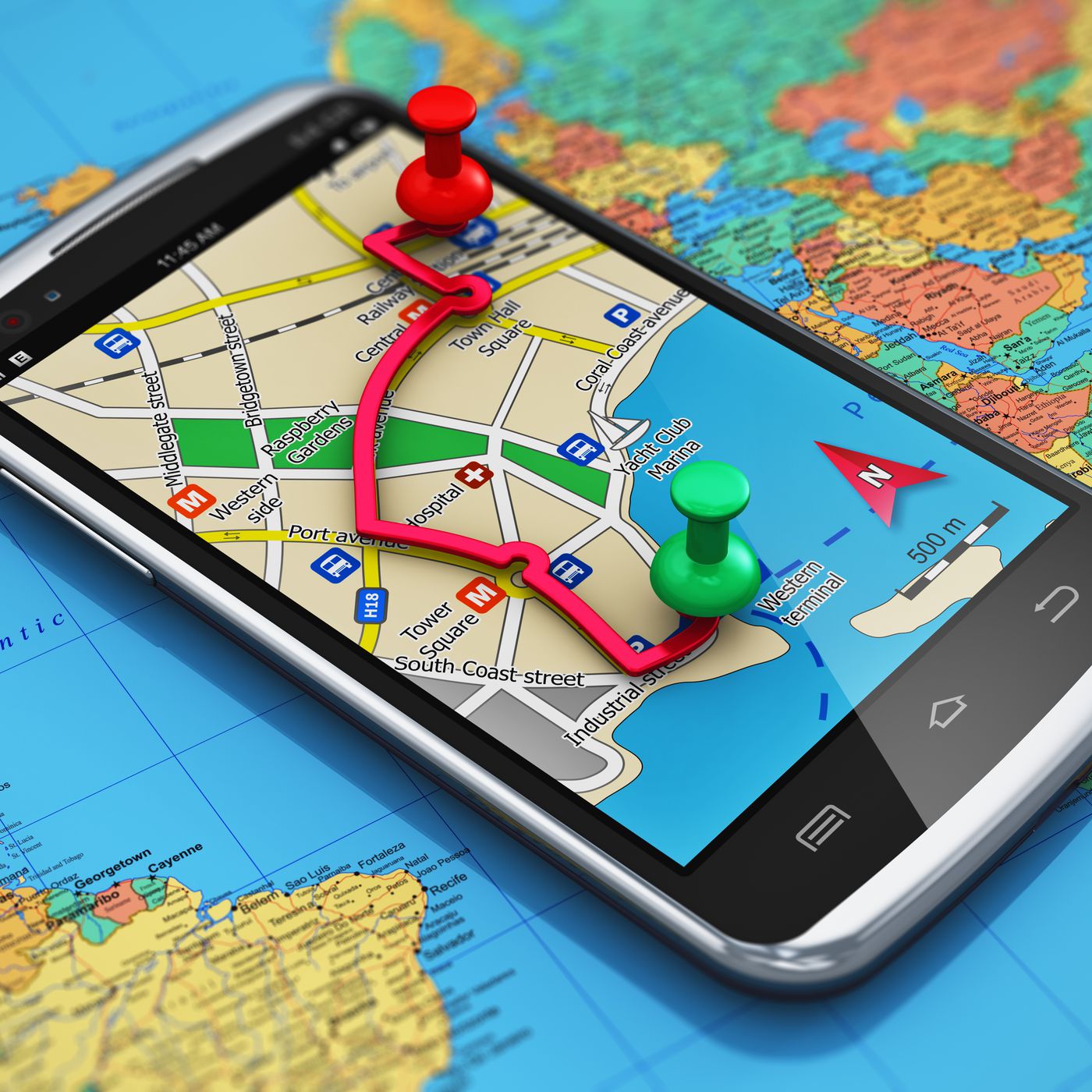 Value of My Pathway
FINISH
Pathway GPS 
beyond an FYE course
START
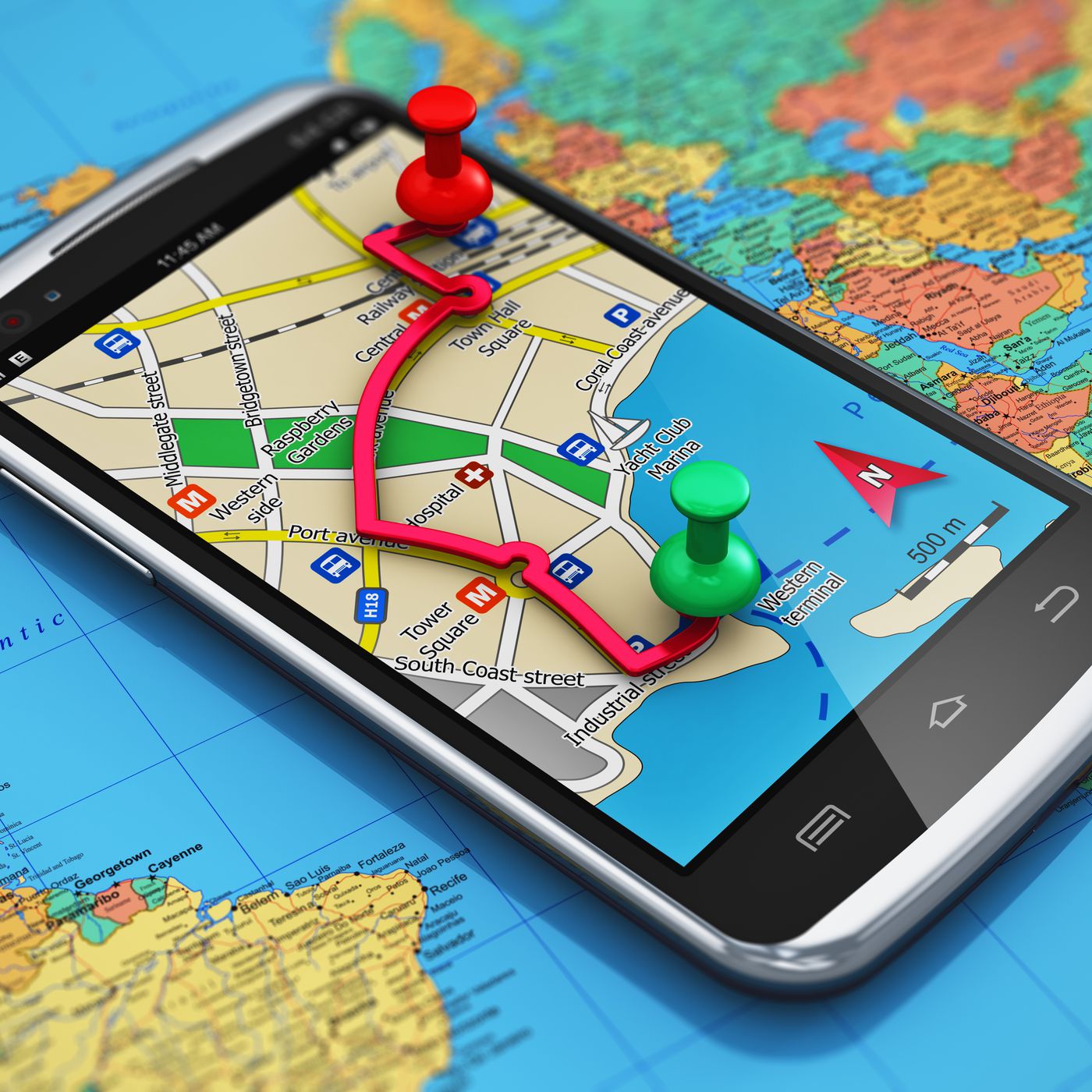 First 30 Hours
Even focus area courses are less focused
FINISH
Major may be less focused – meta major
Direction via Reflection
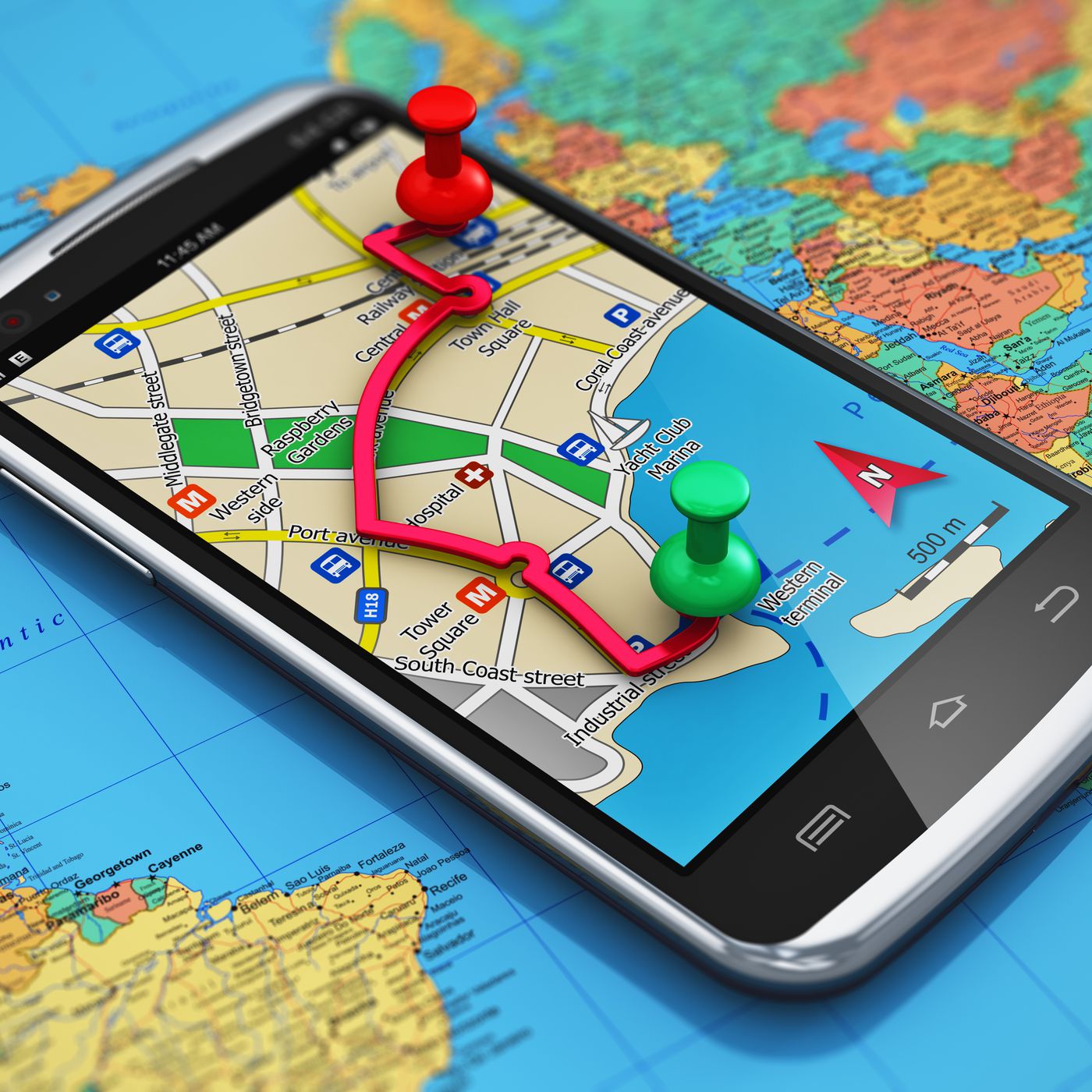 Pathway GPS
Personal Connection to Pathway – Intrinsic Motivation
Discussion & Reflection Spring 2019 
n = 40
Reflection OnlyFall 2018n = 41
5%
12%
20%
32%
12%
33%
44%
43%
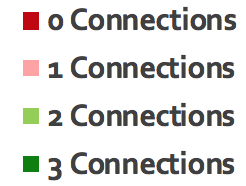 Fall 2018 average wordcount: 89 words
Spring 2019 average wordcount: 160 words
8
Direction via Discussion and Reflection
GPS – Sense of Belonging
Try two short Pathway GPS discussions
Student reflections examples after each
Discussion 1 Goals
Make connection between what you value and this class
Make this class more meaningful to you
Help you become a more successful student
Think Pair Share
A time you valued school.
A time you did not value school.
One strategy when it is hard to find value in this class
connect what you personally value already to the value of this class
Some Personal Values of my Previous Students
Self-Improvement
Purpose in Life
Career
Helping Others
Independence
Relationships with friends and family
Supporting my family
Faith
Pursing my interests
Open mindedness
Hard work
What do you personally value?
Think Pair Share
How does this class reflect and reinforce what you personally value?
How does being at the Meauxmentum Summit reflect and reinforce what you personally value?
Written Reflection
How does this class reflect and reinforce what you personally value?
Your reflection should be...
Personal: This is your value. Pick a value meaningful to you.
Specific: Be specific how this class connects to your value.
You may make multiple connections.
Their Reflections -- excerpts
This class proves to myself how far I have come from the kid that struggled to care about himself.

I have a step daughter that I want to make proud and she is studying to be a nurse. She will take Biology and I want to share the experience.

This class allows me to become the first person in my family to obtain a college degree.

By being here and doing the work I am showing myself that I am capable of learning new things.
Discussion 2 ONLINE
Whether the class is online, hybrid, virtual, on-ground
Experience with online discussions
First online discussion – Introduction Discussion (something many classes have already)
Online Prompt 1
Pick two career readiness competencies you think will be most important to your academic and career success and explain why you picked each one. Be specific and personal.
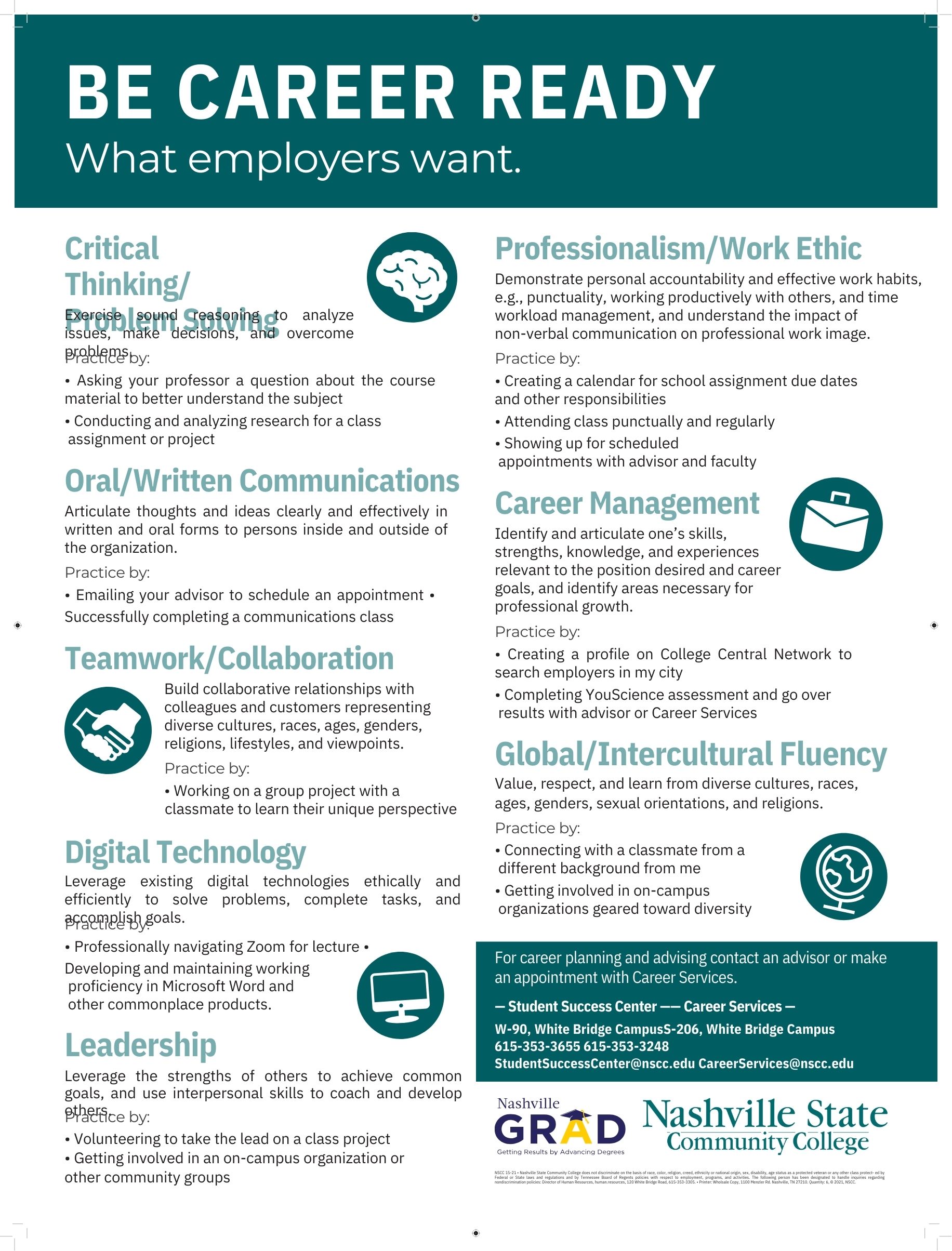 Career Competencies – National Association of Colleges and Employers (NACE)

How you can practice  them @ Nashville State
Student Success Center
Career Services
Career Competencies
Think Pair Share
You can change 
this list
Critical Thinking & Problem Solving
Communication
Teamwork
Technology -- use   it effectively
Leadership
Professionalism & Work Ethic
Career Development &      Self-improvement
Global & Intercultural Fluency
Which one is most important to your career? And why? (if time)
Think Pair Share
Explain how you can develop a career readiness competency as a student in this class. Be specific and personal.
Explain how you can develop a career readiness competency at Meauxmentum Summit. Be personal and specific.
Their posts – short examples
Working in the healthcare field it is very important to be able to take constructive criticism to grow and be better for the people you serve.

I do not get to take too many on-campus classes because of being a parent to a young child and working full-time, so I am privileged to be taking this class on campus that will perhaps allow me more experience to work in groups where I can exercise my communication skills by working in teams.

Since I am a computer science major often trying to debug programs, biology can cultivate enhanced problem-solving skills in diverse scenarios. Sometimes, all it takes is to look at things from a new angle.
Their replies – short examples
I’m also a Pre Med student here at Nashville State my major is Pre health. I also would like to become a Doctor.

I think it is very impressive that you have continued your education after receiving your degree. It is very inspiring that you have chosen to chase after what you want.

I admire how you openly admitted some of your weaknesses. I can relate to them, and I know they can be challenging to overcome.
My Feedback – short examples
Your replies help students to see that their classmates are supportive and caring. Great skills to have as a future doctor. 

I am glad you selected this class as part of your Computer Science pathway when you had other options.

I help guide the student environmental club. I'll keep you posted on our activities.
Direction via Discussion and Reflection
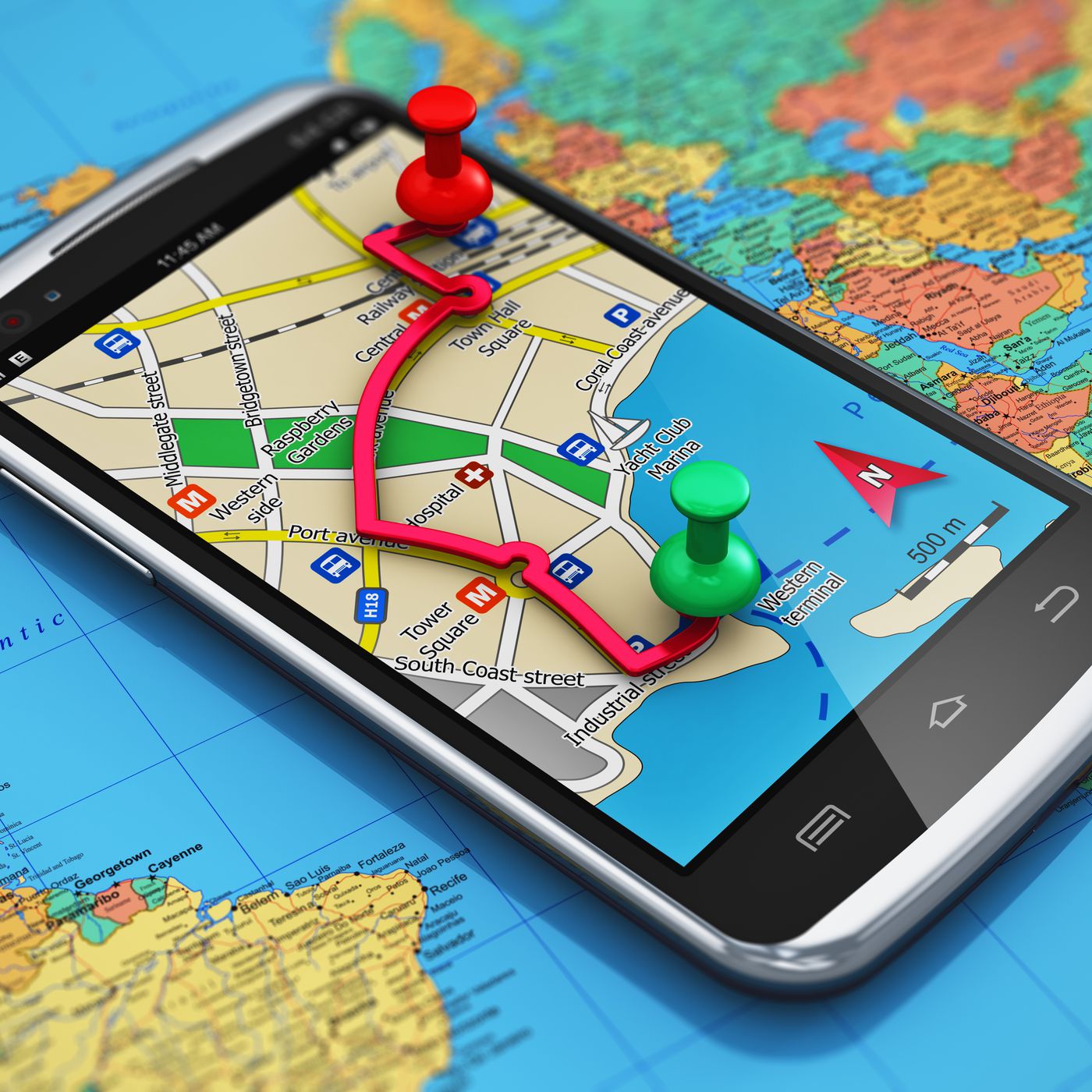 Pathway 
GPS
Growth 
– My pathway helps me grow
Purpose 
– My pathway reflects my purpose
Sense of Belonging
 – I belong on this pathway
Value of My Pathway
Pathway Growth IdeasMy pathway helps me grow
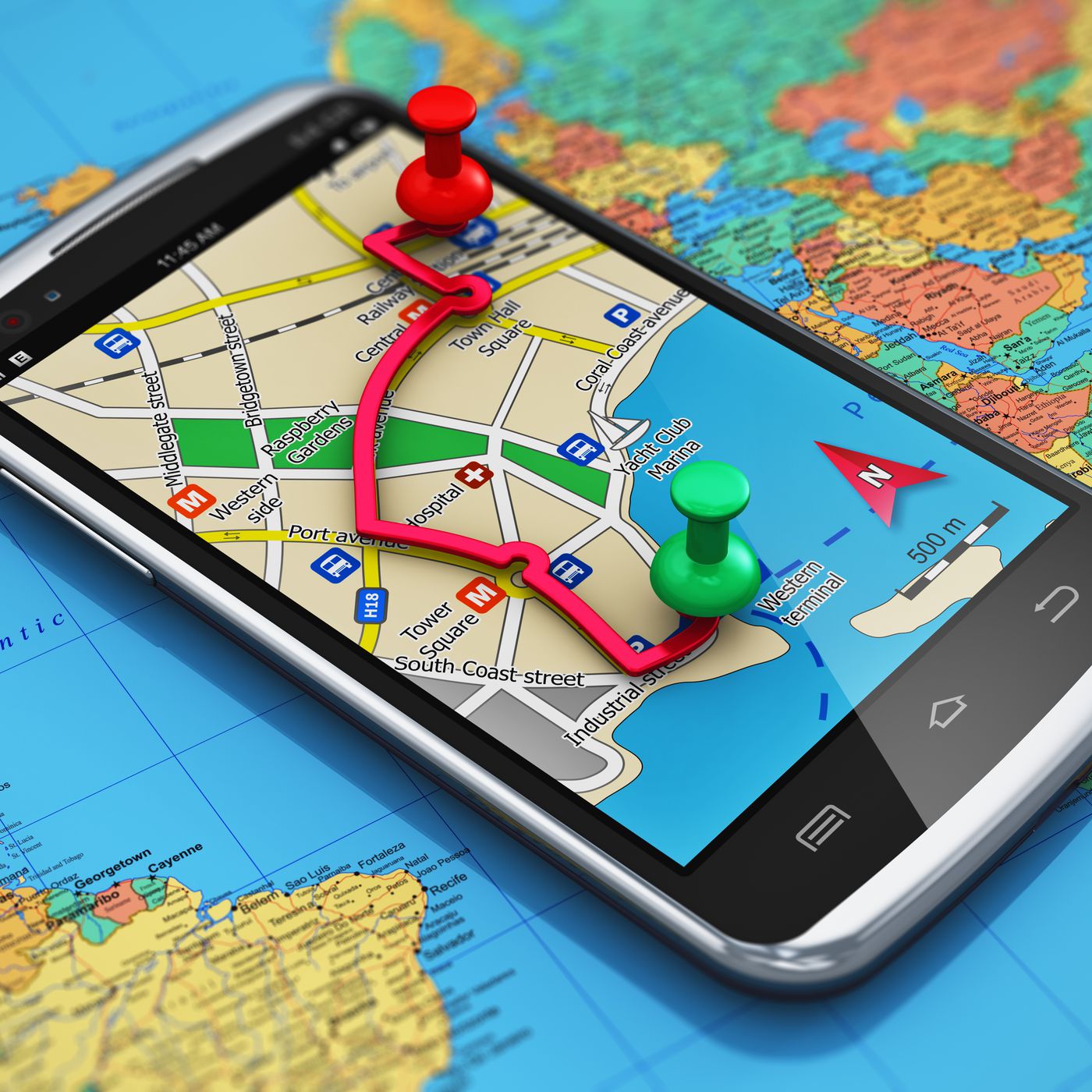 Pathway 
GPS
Pathway Purpose IdeasMy pathway reflects my purpose
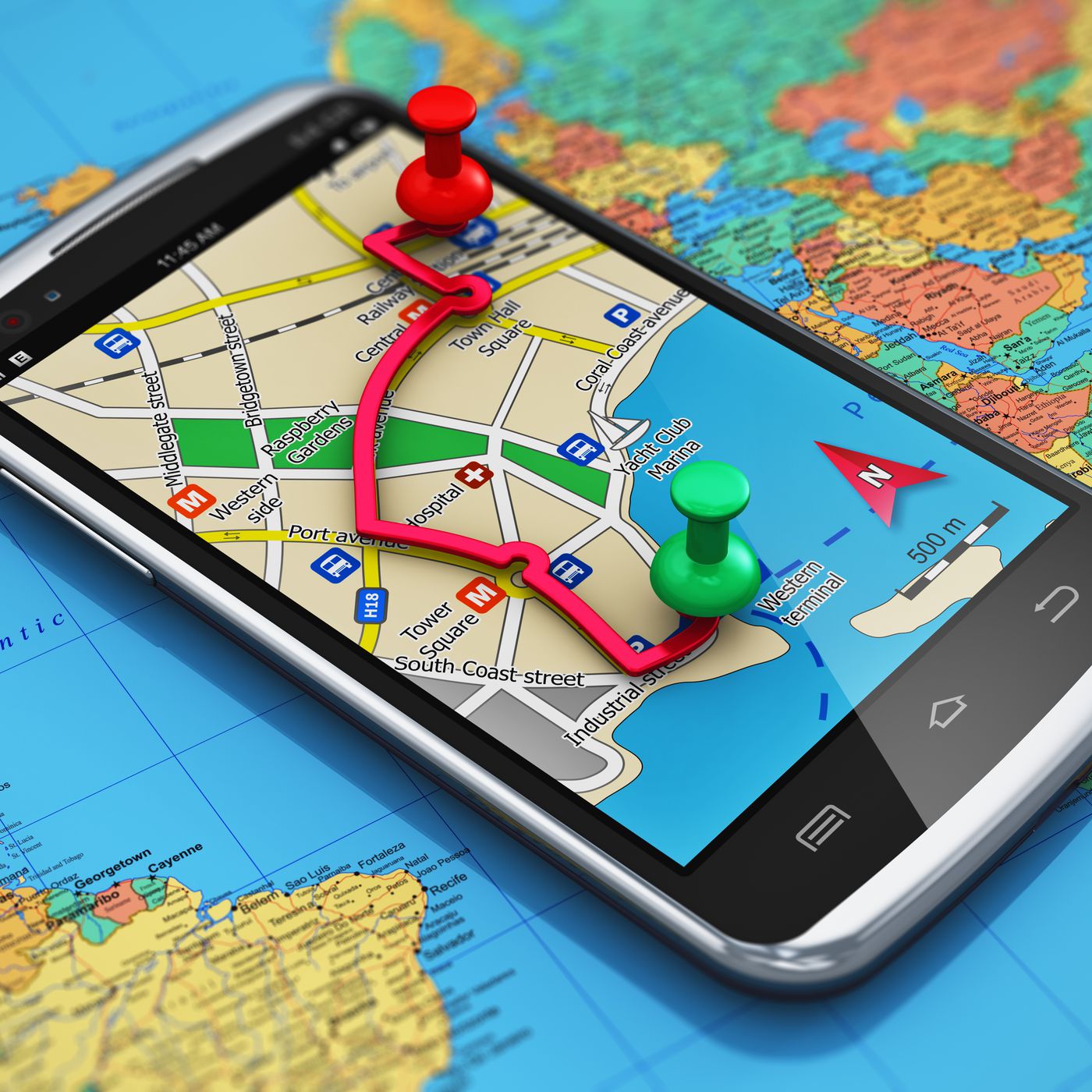 Pathway 
GPS
Pathway Belonging IdeasI belong on this pathway
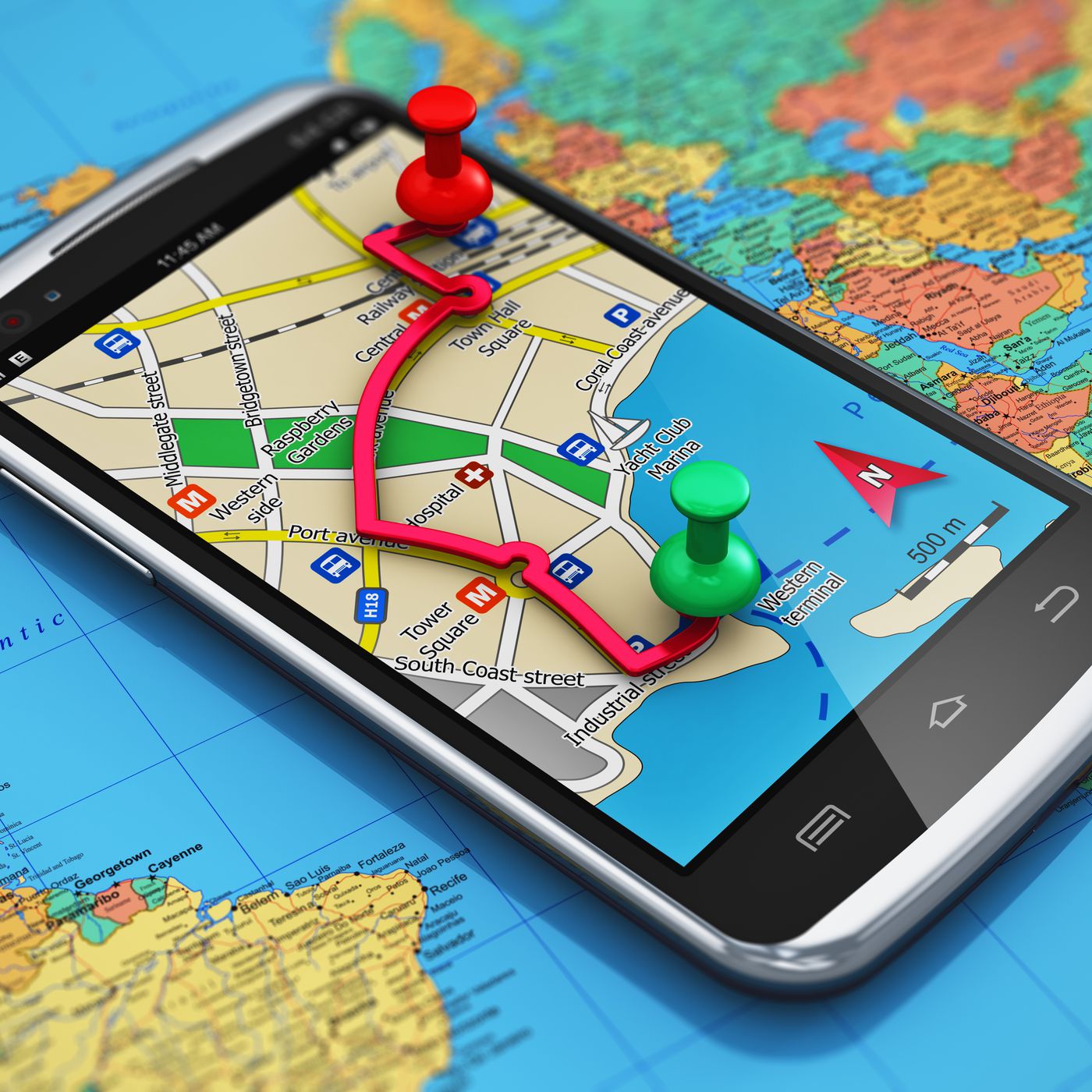 Pathway 
GPS
Materials
This presentation (ppt)
Value Discussion Guide (ppt)
Value Reflection Instructions (doc)
Stand alone instructions
First Day Engagement & Value Example (doc)
I use this document for attendance – complete first day
Career Competencies @ Nashville State Flyer (pdf)
Career Competencies Online Discussion (doc)
2024 Meauxmentum Summit
Direction via Reflection
Small time investment well spent like a GPS check-in along a complicated drive
Thank you
Jessica Rabb PhD
Biology, First Year Experience 
Nashville State Community College